Μάθημα 1:
Εισαγωγή στην Τεχνητή Νοημοσύνη
Κώστας Καρπούζης – kkarpou@panteion.gr – @kkarpou
[Speaker Notes: Αυτός ο πόρος διατίθεται από το Raspberry Pi Foundation με άδεια χρήσης Creative Commons Attribution-NonCommercial-NoDerivatives 4.0 International Public License (CC BY-NC-ND 4.0). Για περισσότερες πληροφορίες σχετικά με την άδεια αυτή, ανατρέξτε στην ηλεκτρονική διεύθυνση creativecommons.org/licenses/by-nc-nd/4.0.]
Δραστηριότητα Starter
Τι είναι η νοημοσύνη;
Συνήθως, οι άνθρωποι περιγράφουν τη νοημοσύνη ως ικανότητα μάθησης και προσαρμογής/αντίδρασης σε νέες καταστάσεις.
Εισαγωγή
Το «έξυπνο» χαρτί
Το έξυπνο χαρτί μου δεν έχει χάσει ποτέ ένα παιχνίδι τρίλιζας.
Χρειάζονται 2 εθελοντές.
Ο ένας θα παίξει για λογαριασμό των ανθρώπων.
0 άλλος θα ακολουθήσει τις οδηγίες που δίνονται από το έξυπνο χαρτί.
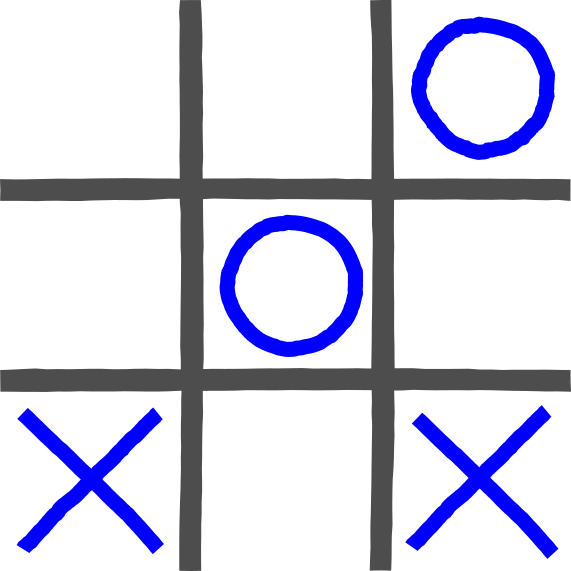 [Speaker Notes: Πηγή εικόνας: Raspberry Pi Foundation
Πίστωση δραστηριότητας: «Το έξυπνο χαρτί» έχει προσαρμοστεί από μια δραστηριότητα που δημιούργησαν οι Peter McOwan και Paul Curzon στο Queen Mary University of London με την υποστήριξη του EPSRC και της Google, που διατίθεται στον ιστότοπο Teaching London Computing.]
Εισαγωγή
Τι κάνει το χαρτί «έξυπνο»;
Κίνηση 1: 
Βάλε Χ σε μια γωνία. 

Κίνηση 2: 
ΕΑΝ ο άλλος παίκτης δεν έβαλε Ο στην απέναντι γωνία
ΤΟΤΕ βάλε Χ στην απέναντι γωνία από την κίνηση 1. 
ΔΙΑΦΟΡΕΤΙΚΑ βάλε Χ σε μια ελεύθερη γωνία. 

Κίνηση 3: 
ΕΑΝ υπάρχουν 2 Χ και ένα κενό σε μια γραμμή 
ΤΟΤΕ βάλε Χ στο ελεύθερο κενό σε αυτή τη γραμμή. 
ΔΙΑΦΟΡΕΤΙΚΑ ΕΑΝ υπάρχουν 2 Ο και ένα κενό σε μια γραμμή 
ΤΟΤΕ βάλε Χ σε αυτό το κενό. 
ΔΙΑΦΟΡΕΤΙΚΑ βάλε Χ σε μια ελεύθερη γωνία. 

Κίνηση 4: 
ΕΑΝ υπάρχουν 2 Χ και ένα κενό σε μια γραμμή 
ΤΟΤΕ βάλε Χ στο ελεύθερο κενό σε αυτή τη γραμμή. 
ΔΙΑΦΟΡΕΤΙΚΑ ΕΑΝ υπάρχουν 2 Ο και ένα κενό σε μια γραμμή 
ΤΟΤΕ βάλε Χ σε αυτό το κενό. 
ΔΙΑΦΟΡΕΤΙΚΑ βάλε Χ σε μια ελεύθερη γωνία. 

Κίνηση 5: 
Βάλε Χ στο ελεύθερο κενό.
Το χαρτί είχε γραμμένες οδηγίες.
Αυτό κάνει το χαρτί έξυπνο;
Όχι.
Το χαρτί δεν είναι έξυπνο.
Είναι ένα σύνολο κανόνων IF/THEN (ΕΑΝ/ΤΟΤΕ) και δεν μπορεί να προσαρμοστεί σε νέες καταστάσεις.
Δραστηριότητα 1
Τι είναι η τεχνητή νοημοσύνη (AI);
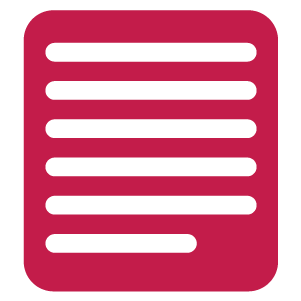 Τώρα έχετε σκεφτεί τι σημαίνει νοημοσύνη:
Ανοίξτε το φύλλο εργασίας σας.
Γράψτε τι νομίζετε ότι σημαίνει ο όρος τεχνητή νοημοσύνη.
Δραστηριότητα 1
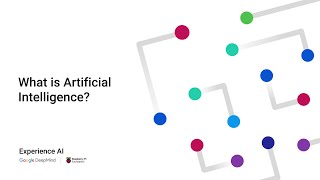 Παρακολουθήστε το βίντεο στο YouTube
[Speaker Notes: Πηγή βίντεο: Raspberry Pi Foundation - rpf.io/xai-1-v1]
Δραστηριότητα 1
Χρήση του AI για την επίλυση προβλημάτων
Data-driven (Βάσει δεδομένων)
Rule-based (Βάσει κανόνα)
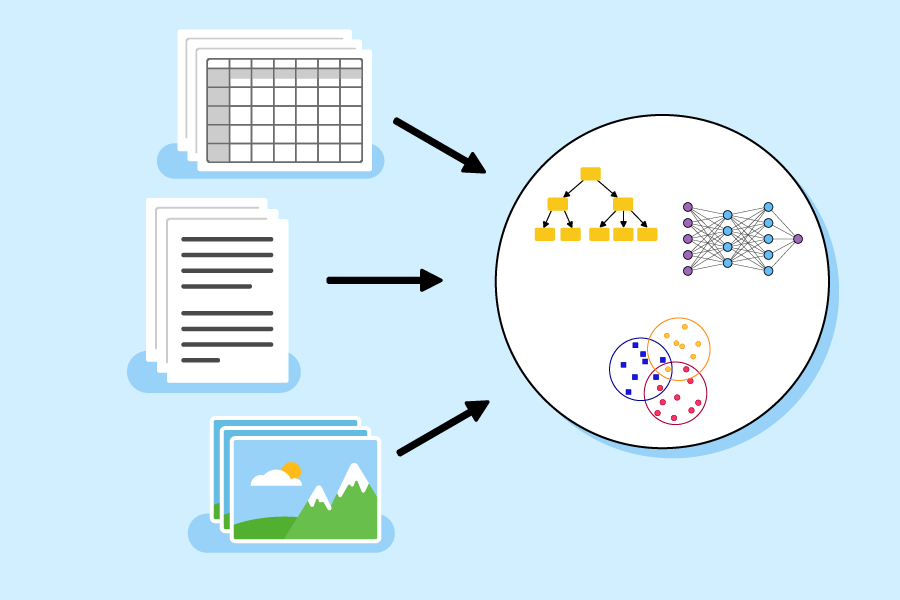 Κίνηση 1: 
Βάλε Χ σε μια γωνία. 

Κίνηση 2: 
ΕΑΝ ο άλλος παίκτης δεν έβαλε Ο στην απέναντι γωνία
ΤΟΤΕ βάλε Χ στην απέναντι γωνία από την κίνηση 1. 
ΔΙΑΦΟΡΕΤΙΚΑ βάλε Χ σε μια ελεύθερη γωνία. 

Κίνηση 3: 
ΕΑΝ υπάρχουν 2 Χ και ένα κενό σε μια γραμμή 
ΤΟΤΕ βάλε Χ στο ελεύθερο κενό σε αυτή τη γραμμή. 
ΔΙΑΦΟΡΕΤΙΚΑ ΕΑΝ υπάρχουν 2 Ο και ένα κενό σε μια γραμμή 
ΤΟΤΕ βάλε Χ σε αυτό το κενό. 
ΔΙΑΦΟΡΕΤΙΚΑ βάλε Χ σε μια ελεύθερη γωνία. 

Κίνηση 4: 
ΕΑΝ υπάρχουν 2 Χ και ένα κενό σε μια γραμμή 
ΤΟΤΕ βάλε Χ στο ελεύθερο κενό σε αυτή τη γραμμή. 
ΔΙΑΦΟΡΕΤΙΚΑ ΕΑΝ υπάρχουν 2 Ο και ένα κενό σε μια γραμμή 
ΤΟΤΕ βάλε Χ σε αυτό το κενό. 
ΔΙΑΦΟΡΕΤΙΚΑ βάλε Χ σε μια ελεύθερη γωνία. 

Κίνηση 5: 
Βάλε Χ στο ελεύθερο κενό.
Τεράστιος όγκος δεδομένων
Μοντέλο
[Speaker Notes: Πηγή εικόνας: Raspberry Pi Foundation]
Δραστηριότητα 1
Τι είναι ένα μοντέλο;
Ένα μοντέλο αποτελεί αναπαράσταση του πραγματικού κόσμου.
Ένα μοντέλο βάσει δεδομένων χρησιμοποιείται για την επίλυση ενός προβλήματος.
Συνήθως, βασίζονται σε έναν τεράστιο αριθμό παραδειγμάτων (πολλά δεδομένα), για να ανιχνεύσουν μοτίβα για τη δημιουργία της αναπαράστασης.
Παράδειγμα: AI chatbot
Χρησιμοποιεί τεράστιο όγκο δεδομένων για τη δημιουργία ενός μοντέλου συνομιλίας.
Μια εφαρμογή μπορεί να χρησιμοποιήσει αυτό το μοντέλο για την πραγματοποίηση μιας συνομιλίας.
Δραστηριότητα 1
Δημιουργία μοντέλου
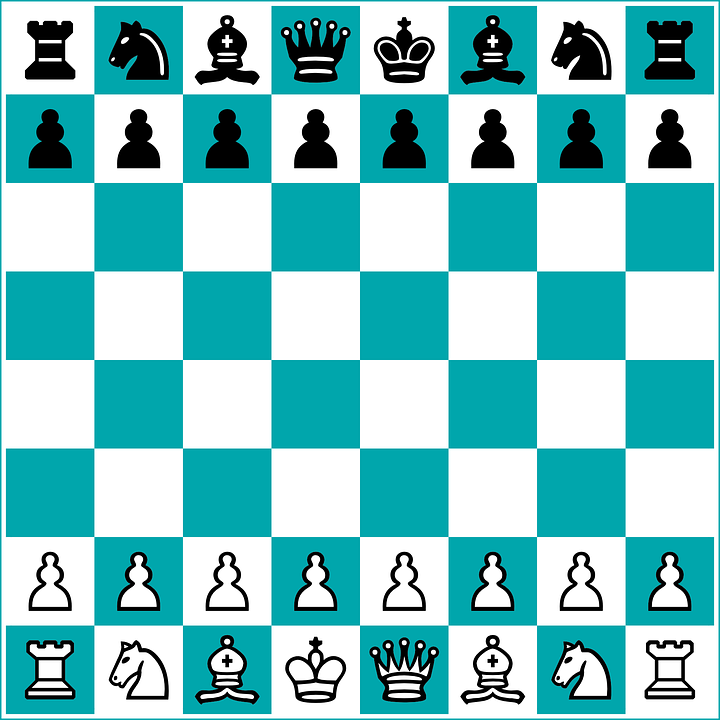 Το σκάκι είναι ένα πολύπλοκο επιτραπέζιο παιχνίδι στρατηγικής μεταξύ δύο παικτών. 
Αν θέλατε να δημιουργήσετε ένα μοντέλο AI για το πώς να παίξετε μια παρτίδα σκάκι, τι θα χρειαζόταν;
Δεδομένα
[Speaker Notes: Πηγή εικόνας: https://pixabay.com/vectors/chessboard-chess-board-game-29630/]
Δραστηριότητα 1
Ένα μοντέλο σκακιστή
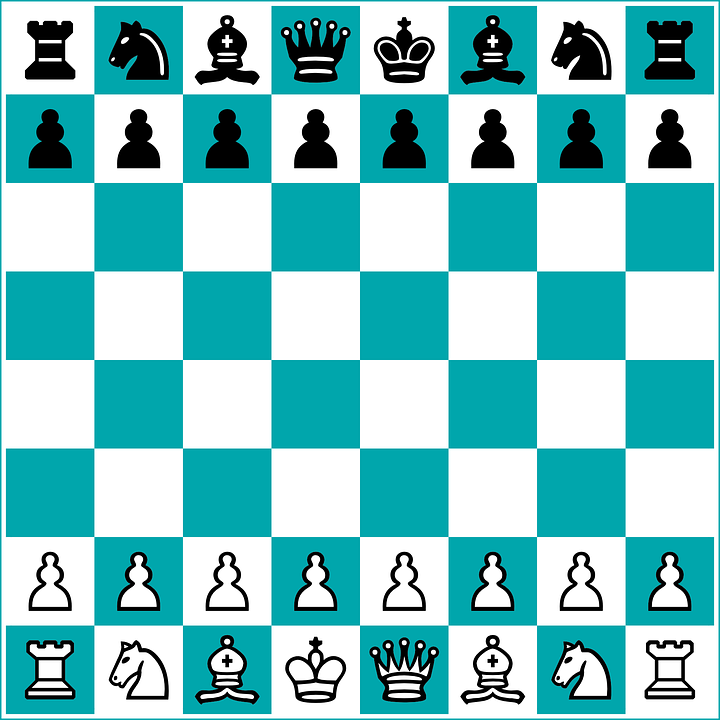 Τι θέλετε να μπορεί να κάνει το μοντέλο;
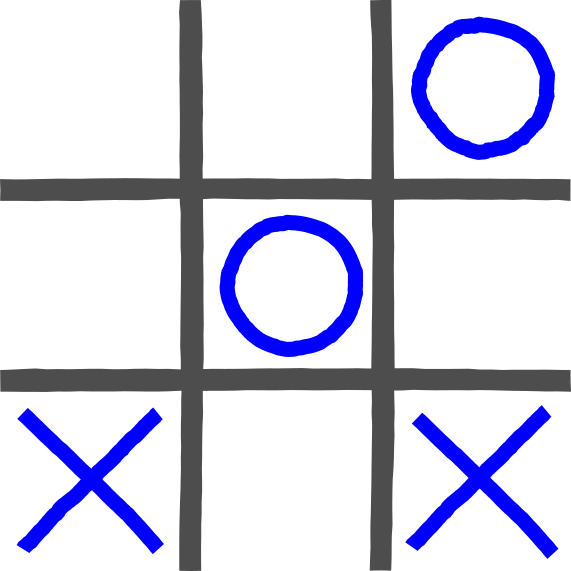 Για κάθε γύρο, επιλέξτε ποιο πιόνι θα παίζετε και πού θα το μετακινείτε για να έχετε τις μεγαλύτερες πιθανότητες νίκης
[Speaker Notes: Πηγή εικόνας: https://pixabay.com/vectors/chessboard-chess-board-game-29630/]
Δραστηριότητα 1
Ένα μοντέλο σκακιστή
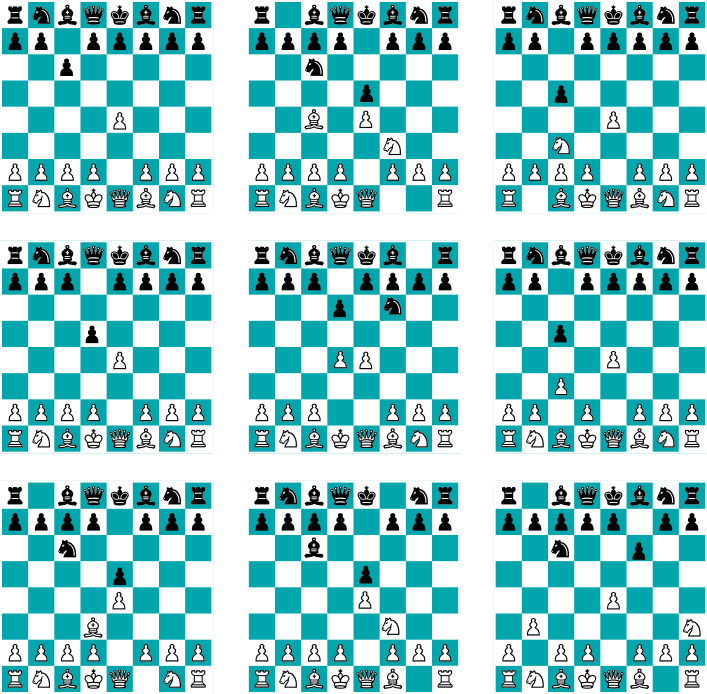 Ποια δεδομένα θα χρειαστείτε για να δημιουργήσετε το μοντέλο;
Που έχει τοποθετηθεί κάθε πιόνι σε προηγούμενα παιχνίδια
Συνδυασμοί κινήσεων που οδήγησαν σε νίκη, ήττα ή ισοπαλία
[Speaker Notes: Πηγή εικόνας: https://pixabay.com/vectors/chessboard-chess-board-game-29630/]
Δραστηριότητα 1
AI και σκάκι
Το 1996 ήταν μια σημαντική χρονιά για την ανάπτυξη του AI, καθώς ένα σύστημα AI που ονομάζεται Deep Blue νίκησε ως γνωστόν έναν από τους καλύτερους σκακιστές του κόσμου.
Γιατί μια προσέγγιση βάσει δεδομένων είναι ωφέλιμη για τη δημιουργία μιας εφαρμογής για να κερδίσετε μια παρτίδα σκάκι;
Υπάρχουν περισσότερες παραλλαγές στις παρτίδες σκακιού από ό, τι άτομα στο παρατηρήσιμο σύμπαν.
Η επιλογή της καλύτερης κίνησης θα ήταν εξαιρετικά δύσκολο να επιτευχθεί με ένα σύστημα βάσει κανόνα.
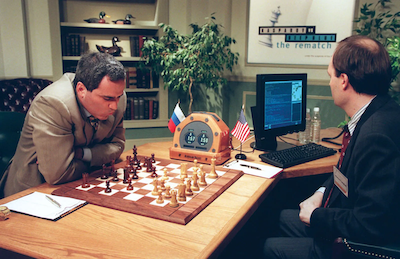 Πηγή εικόνας: Encyclopædia Britannica
[Speaker Notes: Πηγή εικόνας: https://www.britannica.com/topic/Deep-Blue#/media/1/155485/61084/]
Δραστηριότητα 2
Εφαρμογές AI - παραγωγικό AI
Η υποβοηθούμενη μελωδία της Google - χρησιμοποιεί AI για να εναρμονίσει τη μουσική σας στο στυλ ενός συνθέτη της επιλογής σας
Οι εφαρμογές Παραγωγικού AI προορίζονται για τη δημιουργία «δημιουργικού περιεχομένου», όπως:
Ήχος
Εικόνες
Κείμενο
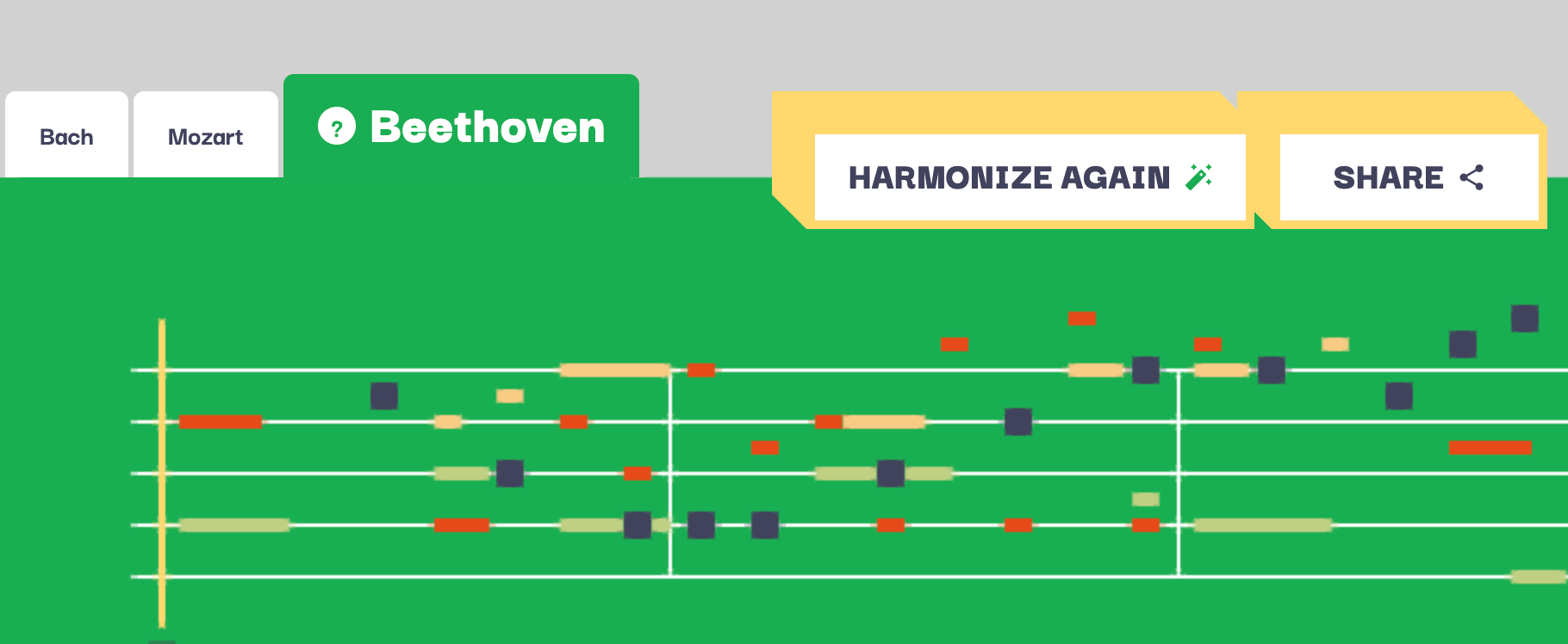 [Speaker Notes: Πηγή εικόνας: https://artsandculture.google.com/experiment/assisted-melody/cAGcgh18Zi7DqQ?hl=en/]
Δραστηριότητα 2
Εφαρμογές AI που δημιουργούν τέχνη
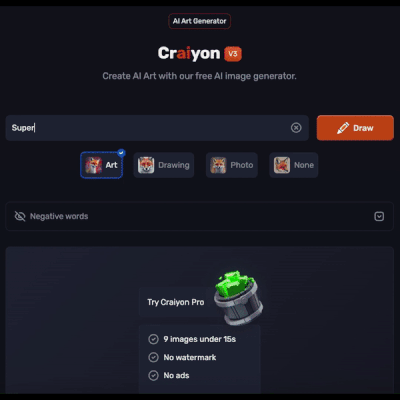 Θα χρησιμοποιήσετε μια εφαρμογή για να δημιουργήσετε έργα τέχνης με βάση τα κριτήρια που της παρέχετε (tengr.ai ή copilot)
Εισάγετε έναν όρο αναζήτησης.
Επιλέξτε το στυλ που προτιμάτε.
Κάντε κλικ στην επιλογή «Draw» (Σχεδίαση).
Δημιουργία έργων τέχνης για μια ταινία με έναν υπερήρωα που προστατεύει μια κατεστραμμένη πόλη
[Speaker Notes: Πηγή εικόνας: https://www.craiyon.com/]
Δραστηριότητα 2
Εφαρμογές AI που δημιουργούν έργα τέχνης - 5 λεπτά
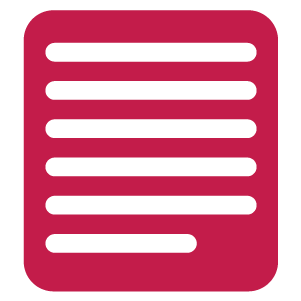 Πράγματα που πρέπει να σκεφτείτε:
Ποιος ωφελείται από τη χρήση του AI για τη δημιουργία τέχνης;
Σε ποιον ανήκει η τέχνη;
Ποιος δημιούργησε την τέχνη; Εσείς ή η εφαρμογή;
Ποια είναι τα ενδεχόμενα ζητήματα χρήσης του AI για τη δημιουργία τέχνης για εσάς;
Χρησιμοποιήστε την εφαρμογή AI για να δημιουργήσετε έργα τέχνης για :
Μια αφίσα για τη διάσκεψη για την παγκόσμια κλιματική αλλαγή
Έναν τοίχο καφετέριας ή εστιατορίου
Δραστηριότητα 3
Εφαρμογές AI - υπολογιστική όραση
Η υπολογιστική όραση είναι ένα πεδίο του AI που επιχειρεί να αντλήσει ουσιαστικές πληροφορίες από εικόνες. 
Ένας τρόπος για να επιτευχθεί αυτό είναι με την αναγνώριση αντικειμένων σε μια εικόνα.
Γιατί πιστεύετε ότι υπάρχουν ποσοστά δίπλα σε κάθε αντικείμενο που έχει αναγνωριστεί;
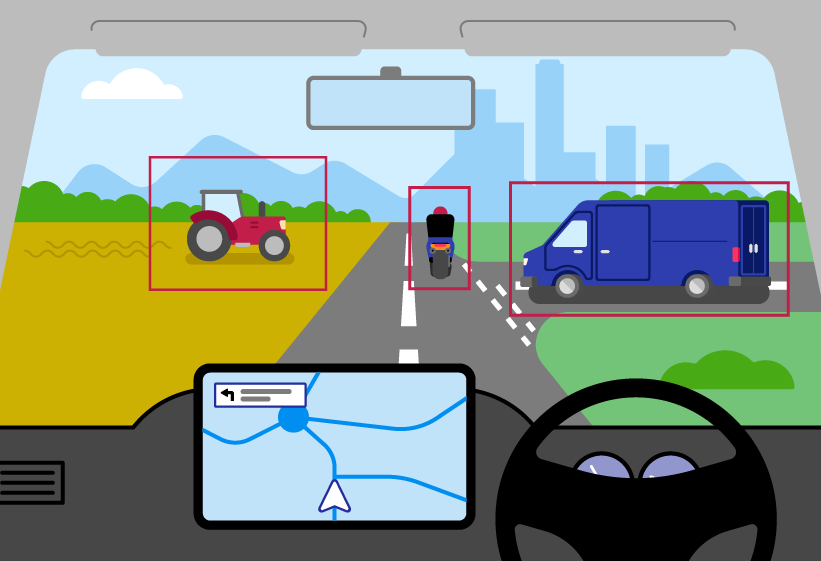 Τρακτέρ: 97%
Μοτοσικλέτα: 71%
Φορτηγό: 84%
Δραστηριότητα 3
Εργασία υπολογιστικής όρασης - 5 λεπτά
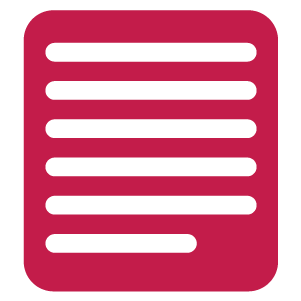 Πράγματα που πρέπει να σκεφτούμε
Πού μπορείτε να σκεφτείτε να χρησιμοποιείται αυτή η τεχνολογία και ποιος θα ωφεληθεί από αυτήν και πώς;
Ποια μπορεί να είναι τα προβλήματα της δυνατότητας αυτόματης αναγνώρισης ατόμων και αντικειμένων σε εικόνες;
Χρησιμοποιήστε τον ιστότοπο που συνδέεται στο φύλλο εργασίας σας για να επιλέξετε μια εικόνα.
Θα χρησιμοποιήσει AI για να προβλέψει τι υπάρχει στην εικόνα.
Μελετήστε τους βαθμούς εμπιστοσύνης.
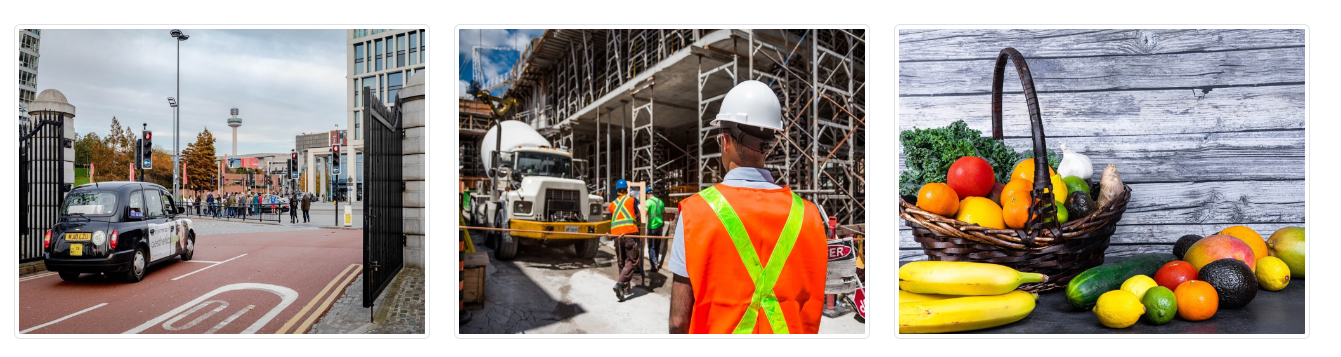 [Speaker Notes: Πηγή εικόνας: Pixabay
Για περισσότερες πληροφορίες σχετικά με τους όρους αδειοδότησης της Pixabay, επισκεφτείτε αυτήν τη σελίδα.]
Δραστηριότητα
AI ή όχι AI;
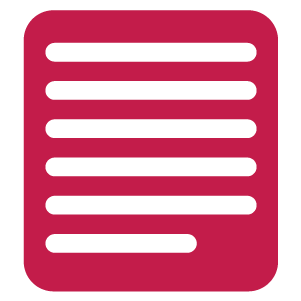 Στη σελίδα δραστηριότητας στο φύλλο εργασίας σας, δείτε τα παραδείγματα εφαρμογών.
Για κάθε ένα, αποφασίστε εάν πιστεύετε ότι χρησιμοποιεί AI ή όχι και αιτιολογήστε την απάντησή σας.
Σκεφτείτε εάν είναι βάσει κανόνα ή  βάσει δεδομένων.
Δραστηριότητα
Απαντήσεις
ΟΧΙ AI
Το υπολογιστικό φύλλο θα υπολογίσει το συνολικό κόστος των διακοπών χρησιμοποιώντας τύπους βάσει κανόνα.
Υπολογιστικό φύλλο που χρησιμοποιεί τύπους για να υπολογίσει το συνολικό κόστος των διακοπών
Δραστηριότητα
Απαντήσεις
AI
Η υπηρεσία θα χρησιμοποιεί τις συνήθειες προβολής του χρήστη, θα τις συγκρίνει με εκείνες των άλλων χρηστών και θα κάνει μια πρόβλεψη για το τι θα ήθελε να παρακολουθήσει ο χρήστης στη συνέχεια.
Υπάρχουν πάρα πολλοί χρήστες διαδικτυακής υπηρεσίας ροής για να μπορούν να δημιουργηθούν κανόνες για κάθε χρήστη.
Διαδικτυακή υπηρεσία ροής που προτείνει ταινίες με βάση τις συνήθειες προβολής των χρηστών
Δραστηριότητα
Απαντήσεις
Μπορεί να είναι AI
Ένα chatbot θα μπορούσε να χρησιμοποιήσει κανόνες IF/THEN (ΕΑΝ/ΤΟΤΕ) για να ανταποκριθεί σε συγκεκριμένα δεδομένα εισόδου. Αυτό δεν θα χρησιμοποιούσε AI. 
Εάν το chatbot είναι σε θέση να αναγνωρίσει το νόημα οποιασδήποτε πρότασης που εισάγει ένας πελάτης και να χρησιμοποιήσει ένα μοντέλο για τη δημιουργία κατάλληλης απάντησης, αυτό θα το καθιστούσε εφαρμογή τεχνητής νοημοσύνης.
Chatbot εξυπηρέτησης πελατών που προσπαθεί να επιλύσει συνήθη προβλήματα που αντιμετωπίζουν οι πελάτες
Δραστηριότητα
Περίληψη
Το AI μπορεί να χρησιμοποιηθεί για την επίλυση προβλημάτων.
Το AI χρησιμοποιεί μοντέλα βάσει δεδομένων για να αναπαραστήσει τον πραγματικό κόσμο.
Τα μοντέλα πραγματοποιούν προβλέψεις.
Δραστηριότητα
Τι είναι η τεχνητή νοημοσύνη (AI);
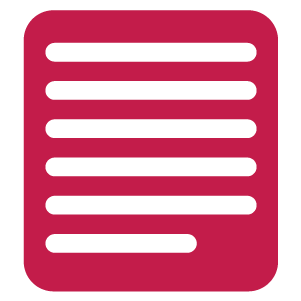 Τι θα αλλάζατε σχετικά με  την πρώτη σας περιγραφή του AI τώρα που έχετε ολοκληρώσει το μάθημα;
Χρησιμοποιώντας τον κενό χώρο που παρέχεται στο φύλλο εργασίας σας, ενημερώστε την περιγραφή σας για το τι σημαίνει «τεχνητή νοημοσύνη (AI)».
Το μάθημα
Το μάθημα
Εξέταση
Τέσσερις ατομικές εργασίες (x15%)
ΤΝ για ερευνητική εργασία
ΤΝ στη Δημοσιογραφία
ΤΝ στην Επικοινωνία
ΤΝ στον Πολιτισμό
Γραπτή εξέταση (40%)
Θα χρειαστούμε
Λογαριασμό ChatGPT ή Copilot
Σε αυτό το μάθημα θα δούμε…
Πώς δημιουργούνται και λειτουργούν συστήματα ΤΝ
Ποιες είναι οι δυνατότητες και οι περιορισμοί τους
Πώς μπορώ να τα αξιοποιήσω στην εργασία μου στο Πανεπιστήμιο και μετά
Μάθημα 1:
Εισαγωγή στην Τεχνητή Νοημοσύνη
Κώστας Καρπούζης – kkarpou@panteion.gr – @kkarpou
[Speaker Notes: Αυτός ο πόρος διατίθεται από το Raspberry Pi Foundation με άδεια χρήσης Creative Commons Attribution-NonCommercial-NoDerivatives 4.0 International Public License (CC BY-NC-ND 4.0). Για περισσότερες πληροφορίες σχετικά με την άδεια αυτή, ανατρέξτε στην ηλεκτρονική διεύθυνση creativecommons.org/licenses/by-nc-nd/4.0.]